Unit 3
Using a Protractor
Place pivot point on the vertex of the angle.
Align base line along one of the sides.
The other side willpoint to the anglemeasure.
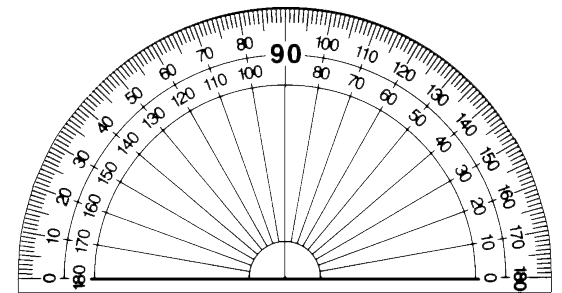 pivot point
base line
Classifying Angles
Acute – Less than 90°
Right – Equals 90°
Right Angle Symbol
30°
Classifying Angles
Obtuse – More than 90° but less than 180°


Straight – Equals 180°
135°
Triangle Sum Theorem
The sum of the interior angles of a triangle always equal 180°
x+y+z = 180°
x°
y°
z°
Linear Pair
Two adjacent angles form a linear pair if they form a straight angle.
1
2
Vertical Angles
Two angles are vertical angles if their sides form 2 pairs of opposite rays.





    
                      **Basically, vertical angles form an X.
1
2
Angle Types
Interior Angles - angles on the inside 
Exterior Angles - angles formed by extending one side of the triangle
exterior
interior
Exterior Angle Theorem
An exterior angle of a triangle is equal to the sum of the two non-adjacent angles
x°
x+y = w
y°
z°
w°
Right Triangle
In a right triangle, the two acute angles are ALWAYS complementary
					x + y = 90°
x
y
Example
Find the value of x
x°
x + x + 10 + 78 = 180
78°
(x + 10)°
Example
Find the value of x
2x + 58 = 126
2x°
58°
126°
Perimeter and Area
Perimeter and Circumference
Perimeter: distance around a shape
Examples
Together				On Your Own
Section 10-1
Area of Parallelograms and Triangles
Area of Rectangles and Squares
Rectangle				Square
		  A=bh				 A=bh
Area of Rectangles and Squares
Example




On Your Own
Area of a Parallelograms
Parallelogram
	    A=bh
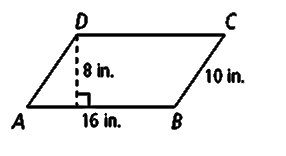 Area of a Parallelograms
Example




On Your Own
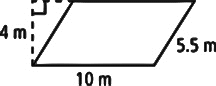 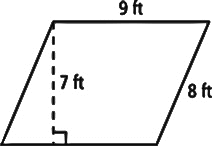 Area of Triangles
Triangle
A=½bh
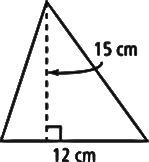 Area of Triangles
Example




On Your Own
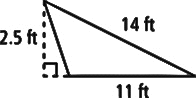 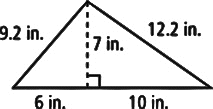 Area of a Trapezoid
A = ½h(b₁+b₂)
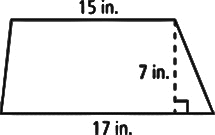 Area of a Trapezoid
Example




On Your Own
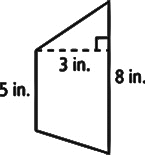 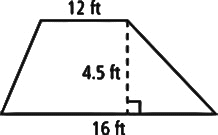 Area and Circumference
Circumference: distance around a circle.
Radius: distance from the center to the side.
Diameter: distance across the circle through the center.
Area and Circumference
Circumference:  


Area:
Examples
r =

				d =  

				C =

				A =
Area of a Regular Polygon
A = ½ap
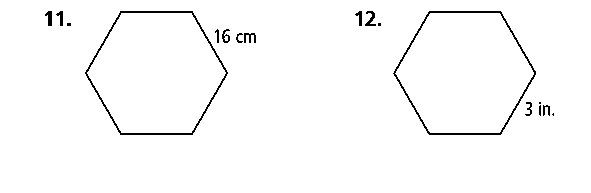 Area of a Regular Polygon
Example




On Your Own
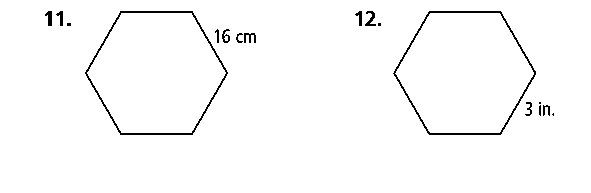